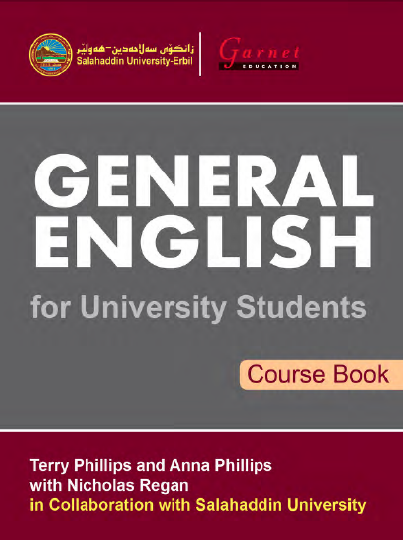 General English
* This course prepares students to study wholly or partly in English medium at university level, or to join the world of academic English, on the Internet and in print.
Course book aims
What are the aims of the CB?
Course book aims
In GEFUS students learn to understand the main types of academic spoken language, lectures and tutorials, and the main types of written language, journal articles and encyclopedia entries. They also learn to produce the main kinds of student academic language, oral presentation, contributions to a tutorial and written assignment.
Formal English vs General English
General English
Formal English
for academic, technical, research
analytical 	
objective 	
intellectual 	
serious 		
impersonal 	
formal
impressionistic 
subjective
emotional
conversational
personal
colloquial
Clanchy and Ballard,1992, 
cited in Jordan, 1997, p.244
Copyright © 2013  Garnet Publishing Ltd
5
General English
* The course is EAP (not TENOR)
EAP: English for Academic Purpose

TENOR: Teaching English Not for Obvious Reason
What is EAP?
English for academic purposes (EAP) entails training students, usually in a higher education setting, to use language appropriately for study. It is one of the most common forms of English for specific purposes (ESP).
General English
EAP aspect:
90%  Simple aspect

7% Perfect aspect

3% Progressive aspect

In EAP we do not focus on Passive
0.5% Perfect Progressive aspect
Themes
This course comprises five themes, covering a wide range of areas of human knowledge.

Theme 1: Education
Theme 2: Psychology and sociology
Theme 3: Work and business
Theme 4: Science and nature
Theme 5: The physical world
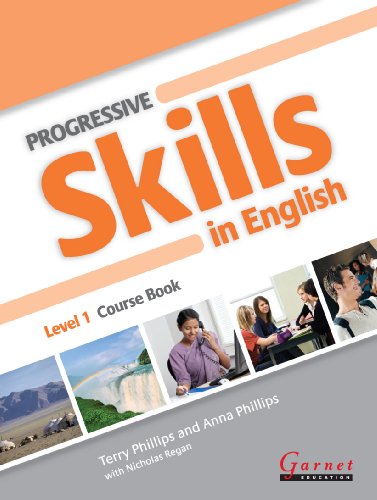 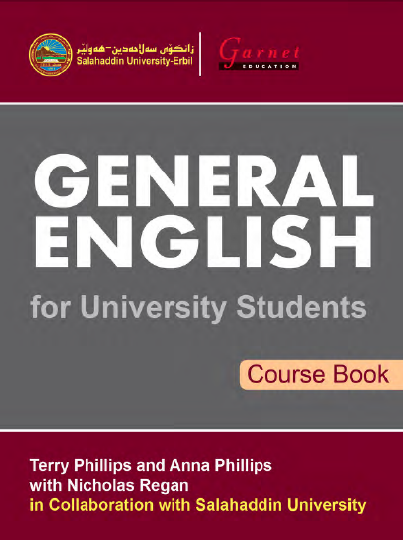 The sections
Within each theme there are four main sections, each dealing with a separate skill: listening, speaking, reading and writing. 

Listening:	to lectures
Speaking:	seminars, tutorials
Reading:	for research
Writing:	essays, assignments
The sections
A number of related topics are explored within each theme. For example, in Theme 1 the following areas are explored:

Listening: welcome talks for students starting at an English-medium  
                  university
Speaking: systems of education and qualities of good teachers

Reading: living and working at university

Writing: completing an application form and
                writing a Personal Statement
The Lessons
Each Skill [Listening, Speaking, Reading and Writing]

What is 5 – 4 – 5?
Skills Structure
Lesson 1 develops theme-related vocabulary and develops knowledge.
Lesson 2 activates knowledge, and tests real-time skill application.
Lesson 3 identifies and teaches new skills.
Lesson 4 introduces useful, skill-based, syntactic grammar.
Lesson 5 asks students to undertake a parallel activity to the first two lessons, applying the learning the section.
The Lessons
General English for University Students is an extremely flexible course. There are logical routes through the Course Book, from 25 to 120 hrs.
The lessons
Each skill section contains five lessons (A,B,C,D and E), and each lesson has a clear focus and purpose, as shown in the following table.

A : Core Lesson
B: Can be set for self study
C: Can be omitted
D: Can be set for self study
E: Can be omitted
Theme 1
Theme 2
Theme 3
Theme 4
Theme 5
Traditional Lecturing
When everybody is sleeping 
    and one person is speaking 
    then that is what the teacher calls teaching.


“Tell me and I forget, 
     teach me and I may remember, 
     involve me and I learn.”
What is the role of a teacher?
Remember I S A!
Involve
	(5-10 minutes)
Study
	(5-10 minutes)
Activate
	(25-35 minutes)
arouse interest, get attention

focus on a language area

get students to use it


What % of lesson time should we spend on each element?
Copyright © 2013  
Garnet Publishing Ltd
25
What is a lesson plan?
A framework with a beginning, a middle and an end.
A journey?

A meal?

A football match?

A song?
you plan a route to a specific destination

there are separate sections; each part has its own purpose

the teacher is the manager; he or she must get the players to take their roles successfully

it must have a topic, it must have a rhythm, and it must stay in tune
Copyright © 2013  
Garnet Publishing Ltd
26
Lesson Plan
A lesson plan is an extremely useful tool that reflects our teaching philosophy, and most importantly our goals for our students.

A lesson plan is essential for novice teachers and convenient for experienced teachers.
Why we plan?
Deciding what to teach, in what order, and for how much time are the basic components of planning.

It serves as a map that guide us in knowing what we want to do next.
Lesson Plan
Lesson plan usually begins with warm-up and/or review activities. 
Once warmed up, the class is then ready for the presentation and practice stages of the lesson.
Lesson Plan 1.1
Objective:
    By the end of the lesson, students should
    be able to:
• demonstrate understanding of target
   vocabulary in context;
• demonstrate understanding of
   connections between words.
Lesson Plan 1.1
Write the name of the lesson on the board:

                      Fresher’s week
Activating knowledge
Check students understand the task, and go
     over the example with them using CD 1.1.
Practice the responses (in speech bubbles)with the class. Elicit other possible responses,
I’m not sure I agree / I totally (dis)agree with
     that, etc.
Play the rest of the statements in 1.1,
    pausing after each one. 
In pairs, students say if they agree or disagree with each statement.
CD Transcripts
Students: 
1. At school, English is more useful than Mathematics.
2. There is no point in studying Art at school.
3. Writing is the most difficult skill in English.
4. A teacher should explain everything to the students.
5. At both university and school, you have lessons and
homework.
6. A university education is not right for everyone